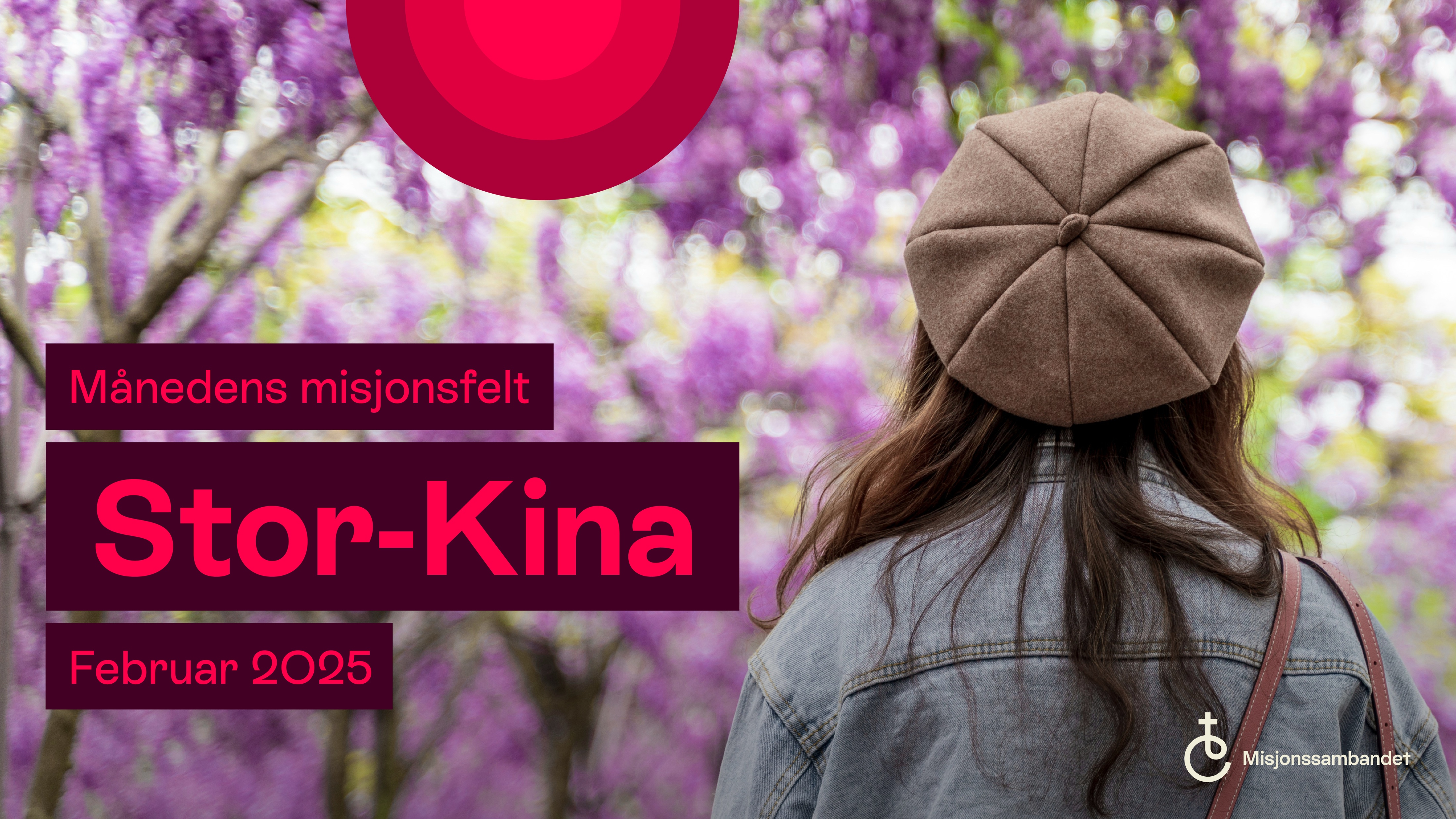 17.02.2025
© Misjonssambandet
2
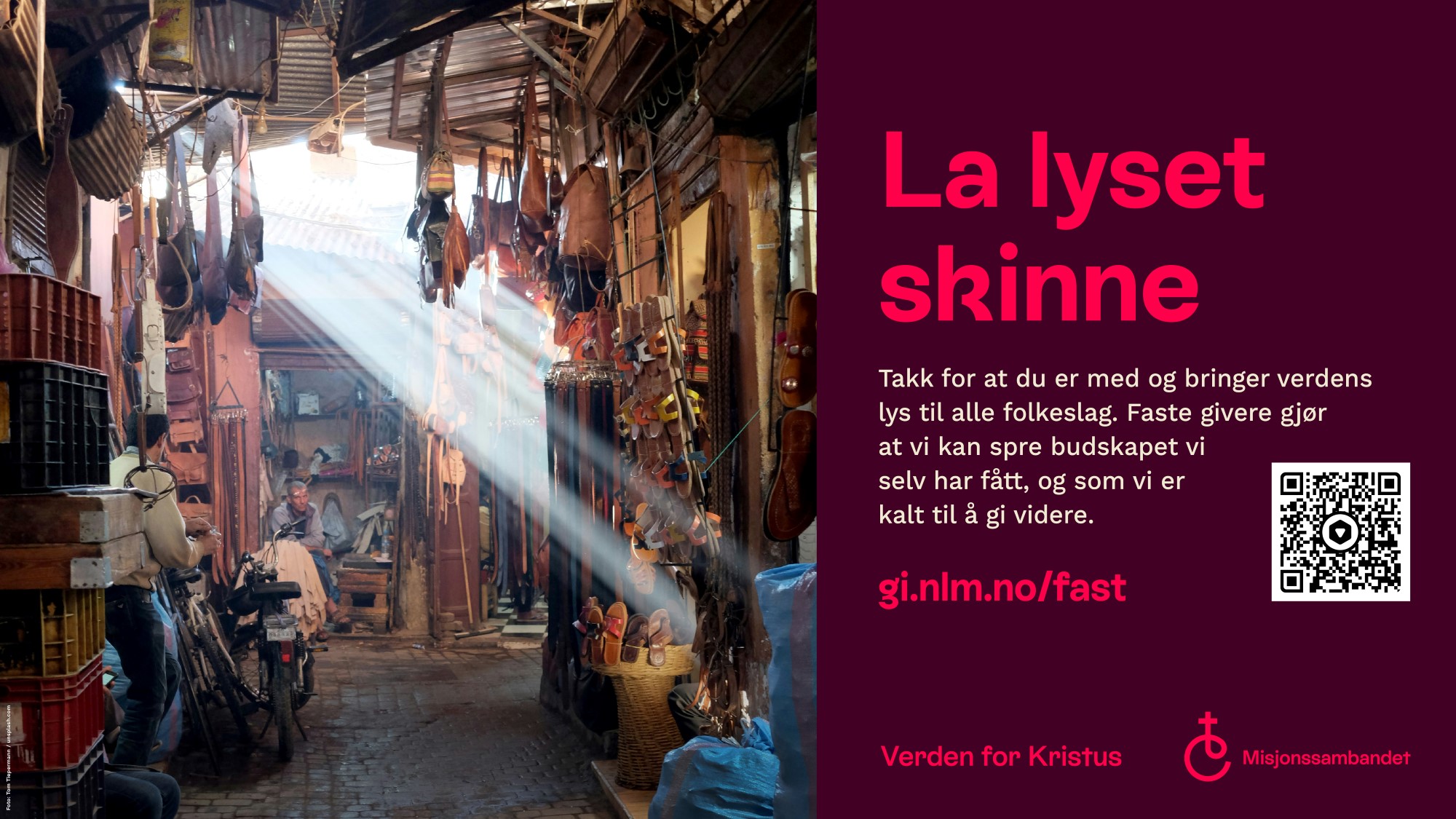 17.02.2025
© Misjonssambandet
3
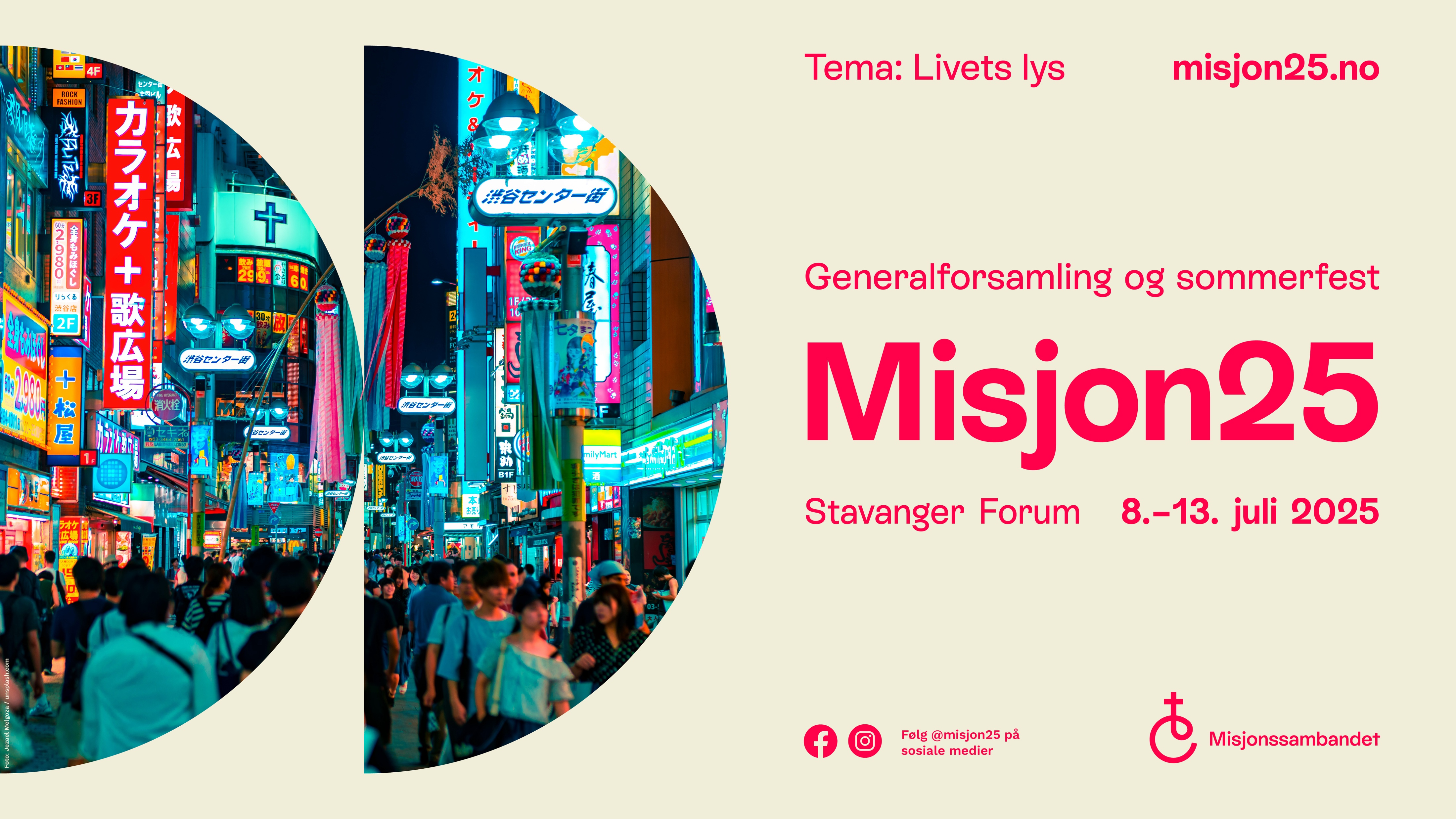 17.02.2025
© Misjonssambandet
4
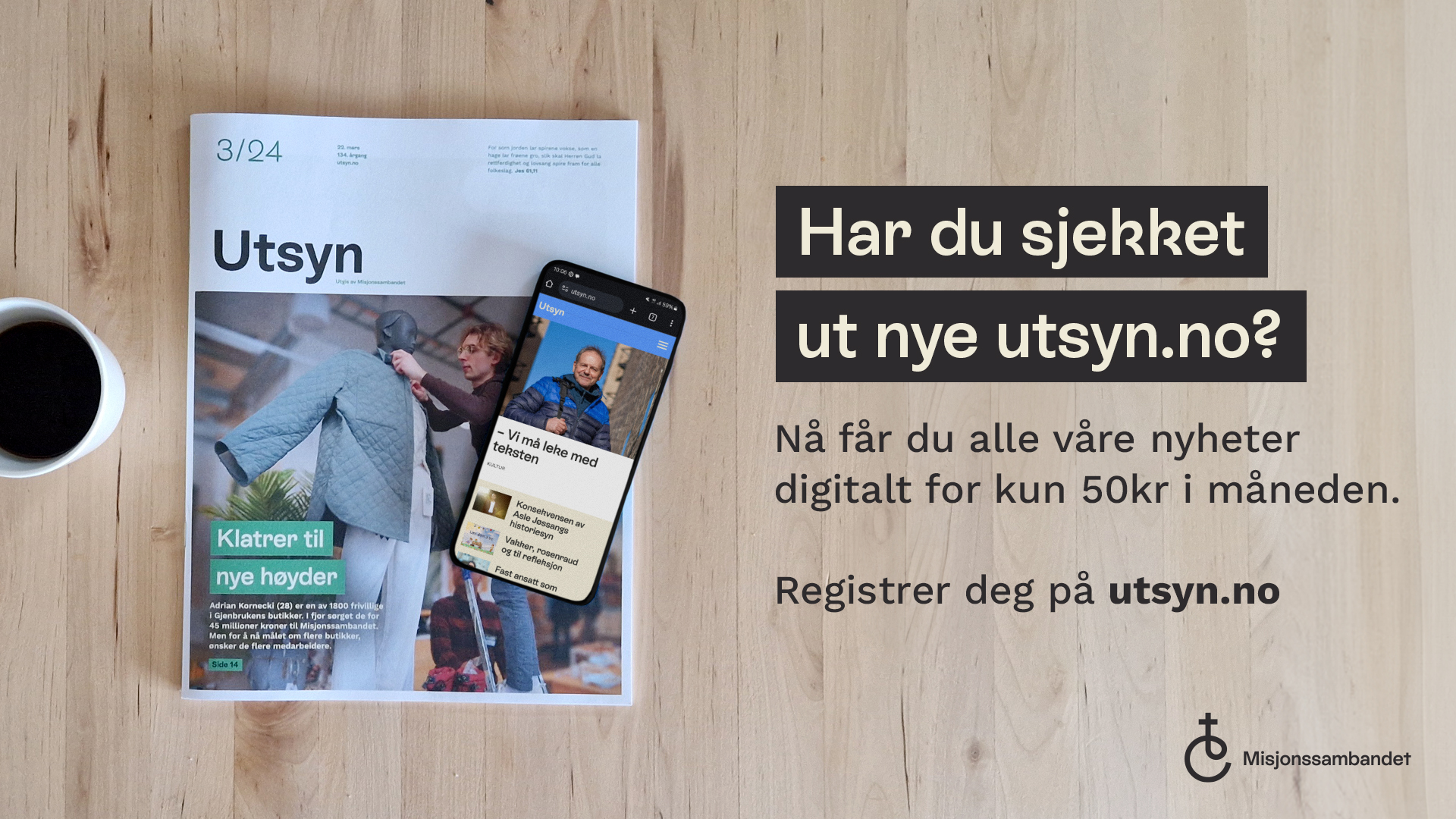 17.02.2025
© Misjonssambandet
5
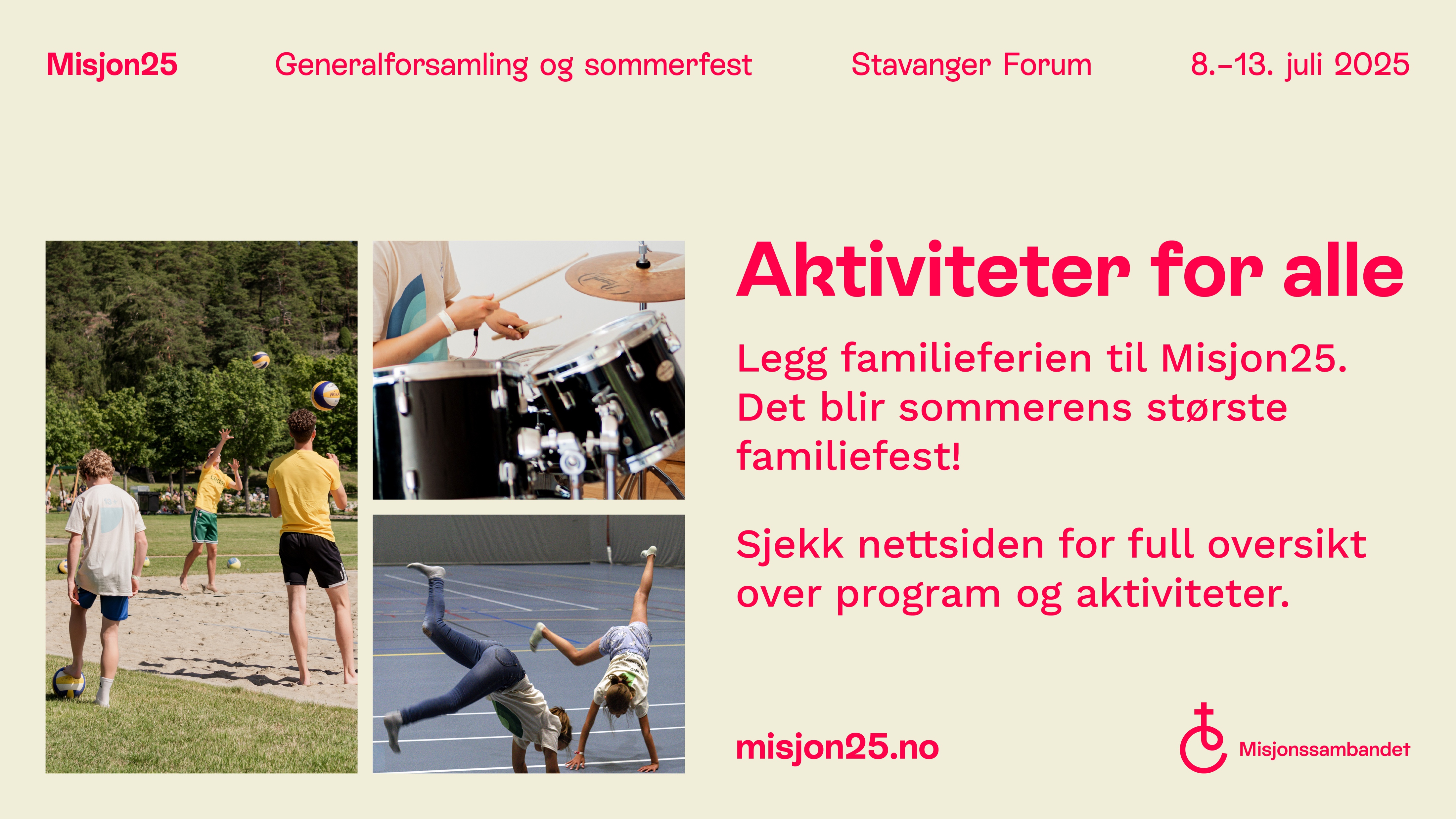 17.02.2025
© Misjonssambandet
6
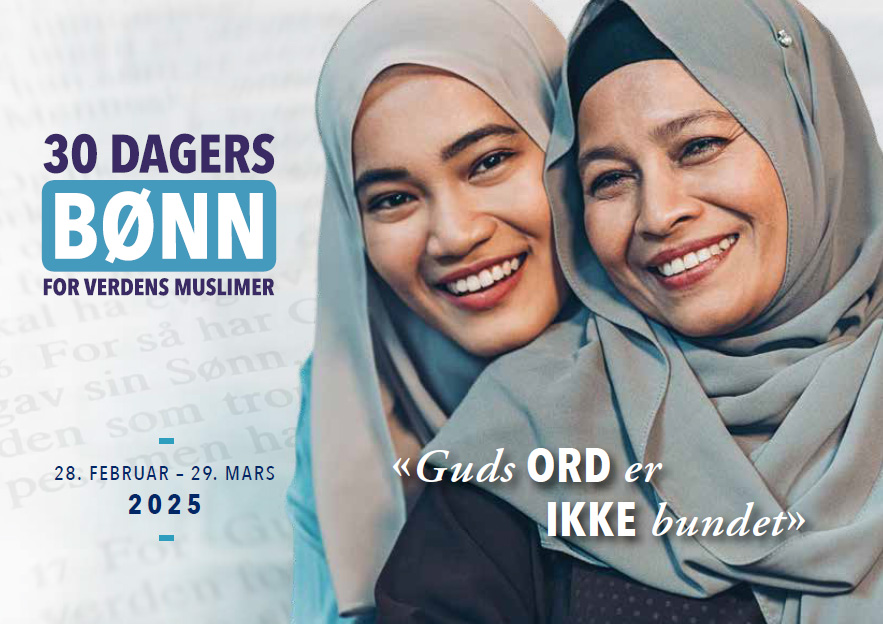 Internasjonal bønnekampanje for verdens muslimer under ramadan.
Du/dere kan delta i kampanjen på flere måter, gå inn på 30dagersbonn.no og les mer om dette.
Ønsker du tilsendt bønnehefte(r), ta kontakt med info@nlm.no.
17.02.2025
© Misjonssambandet
7
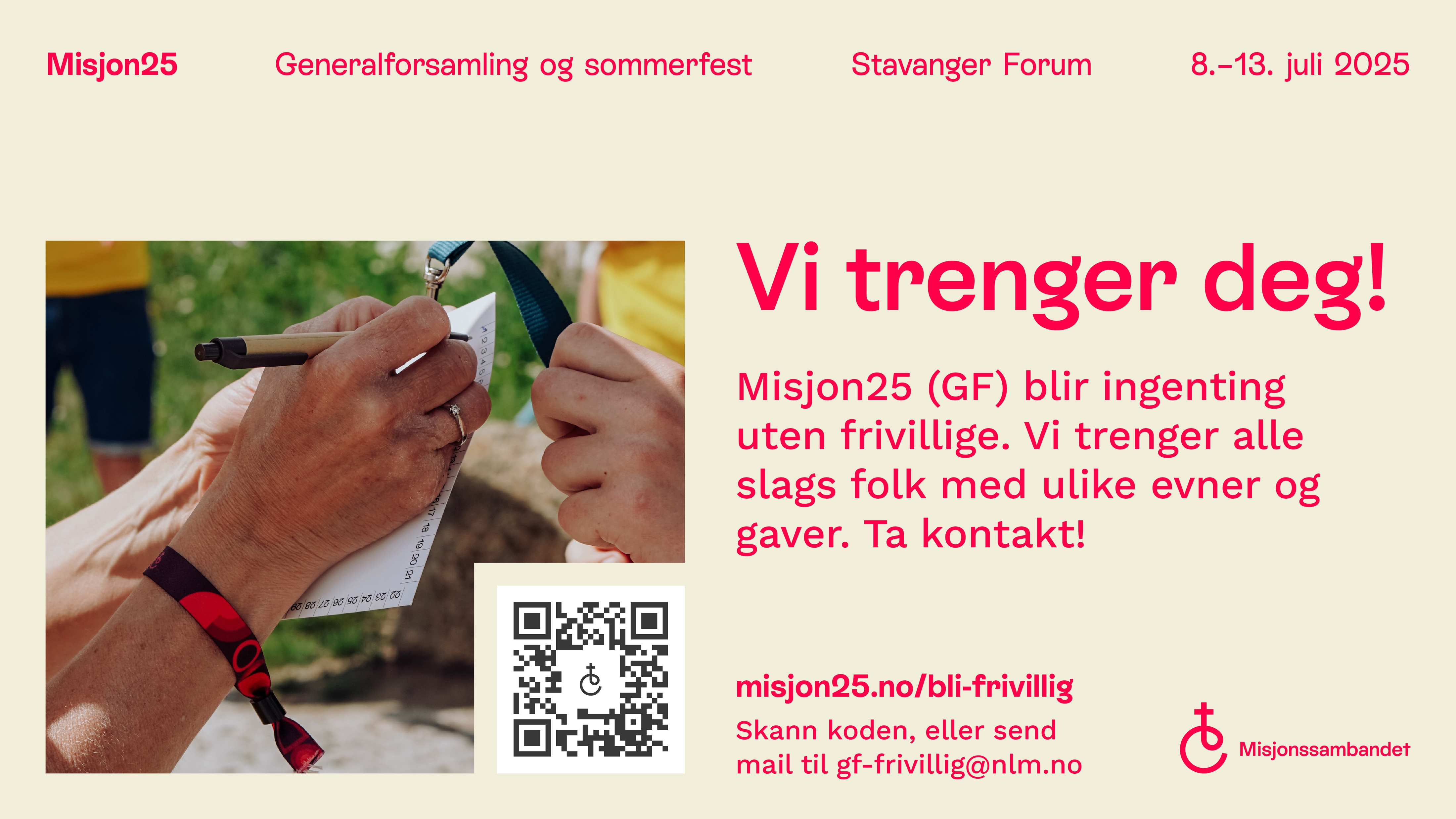 17.02.2025
© Misjonssambandet
8
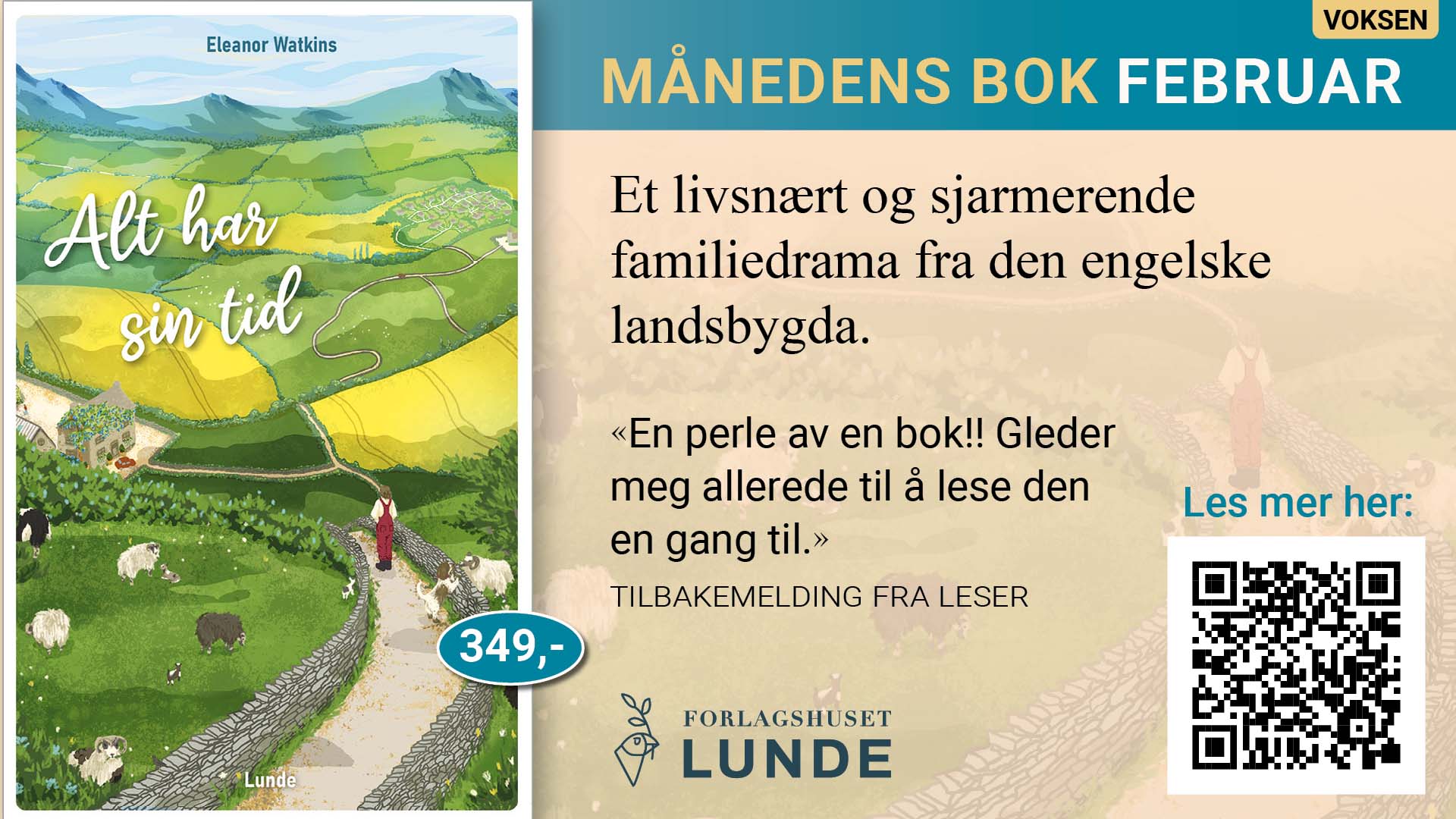 17.02.2025
© Misjonssambandet
9
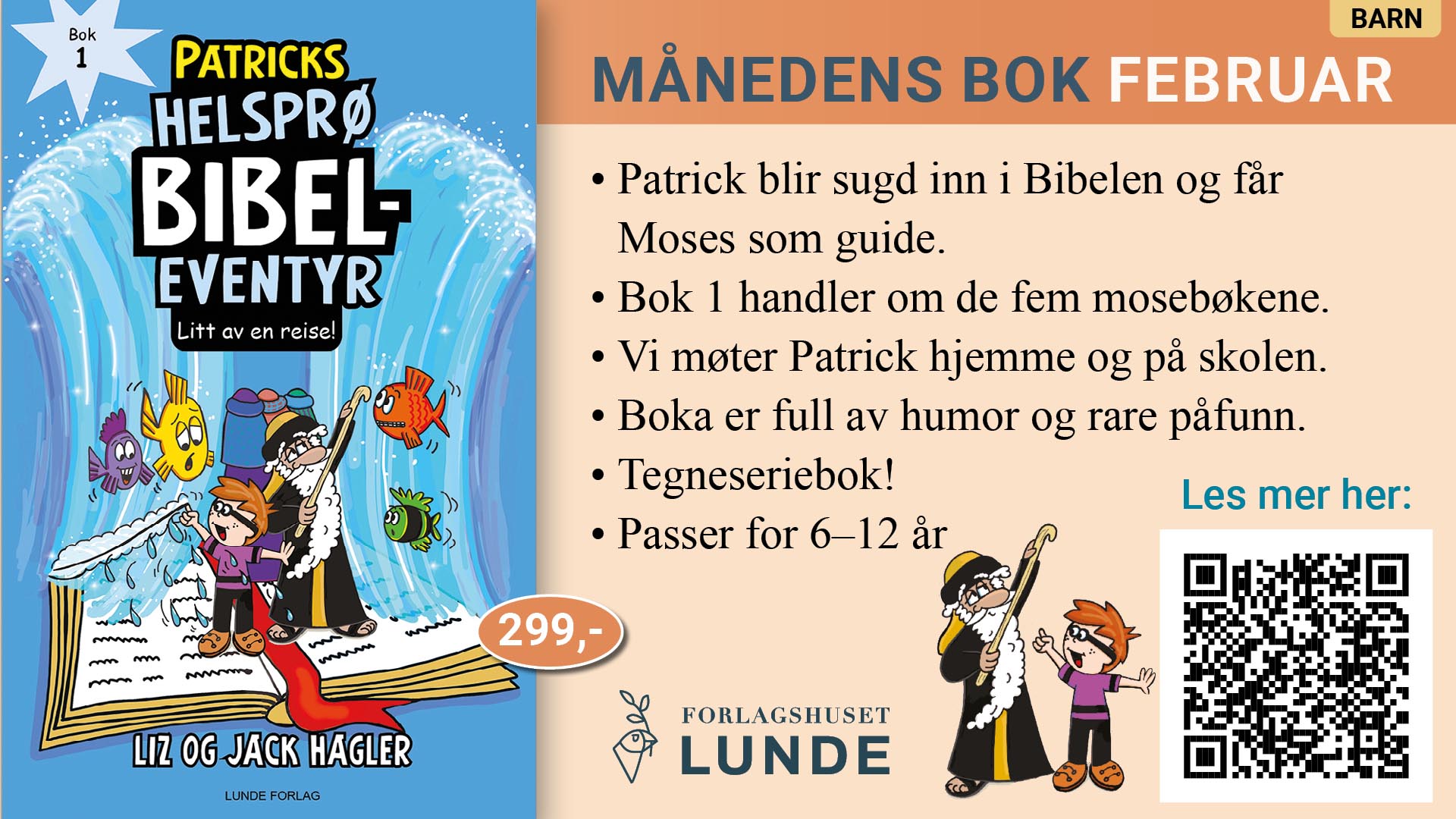 17.02.2025
© Misjonssambandet
10
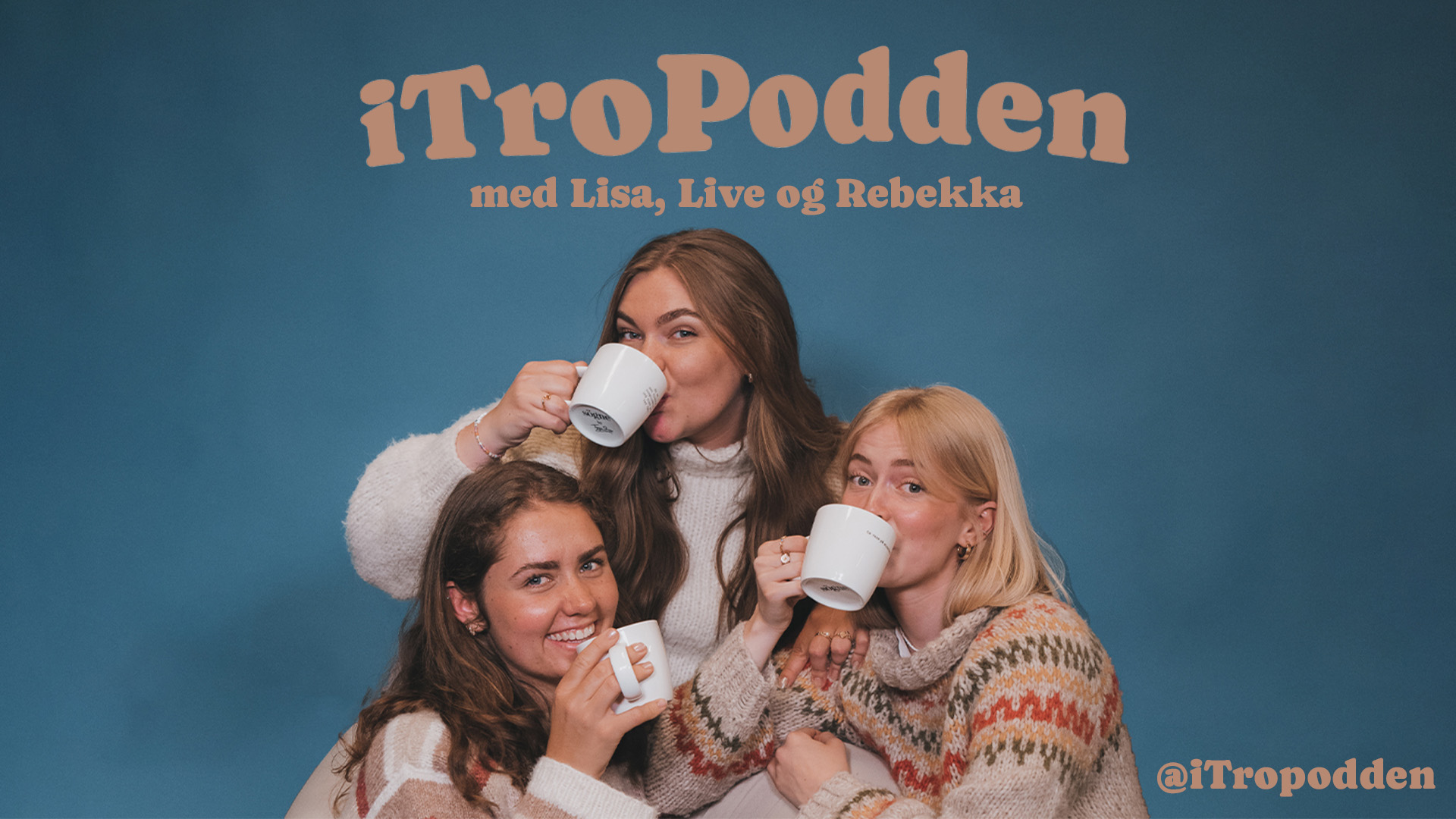 17.02.2025
© Misjonssambandet
11
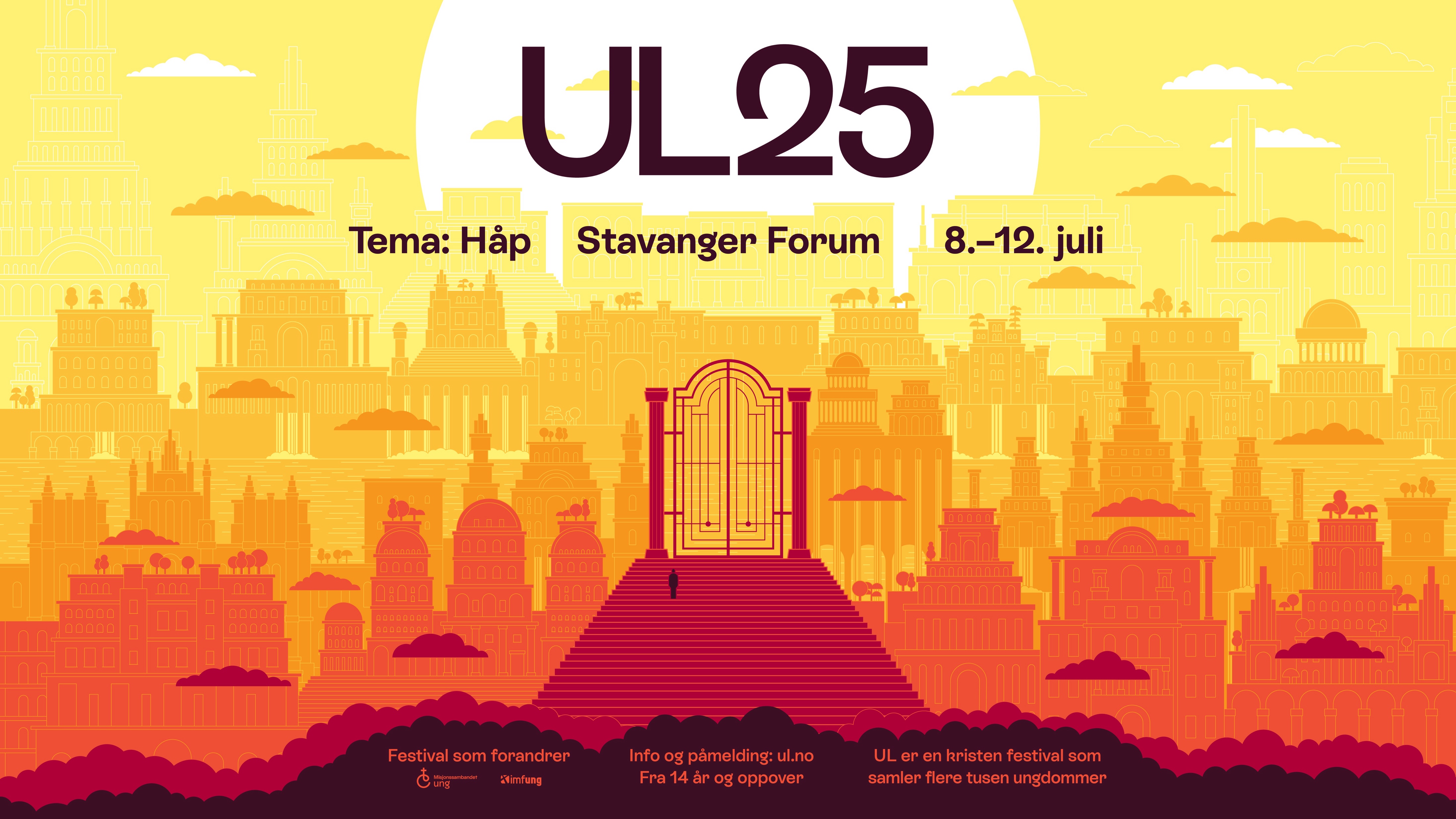 17.02.2025
© Misjonssambandet
12
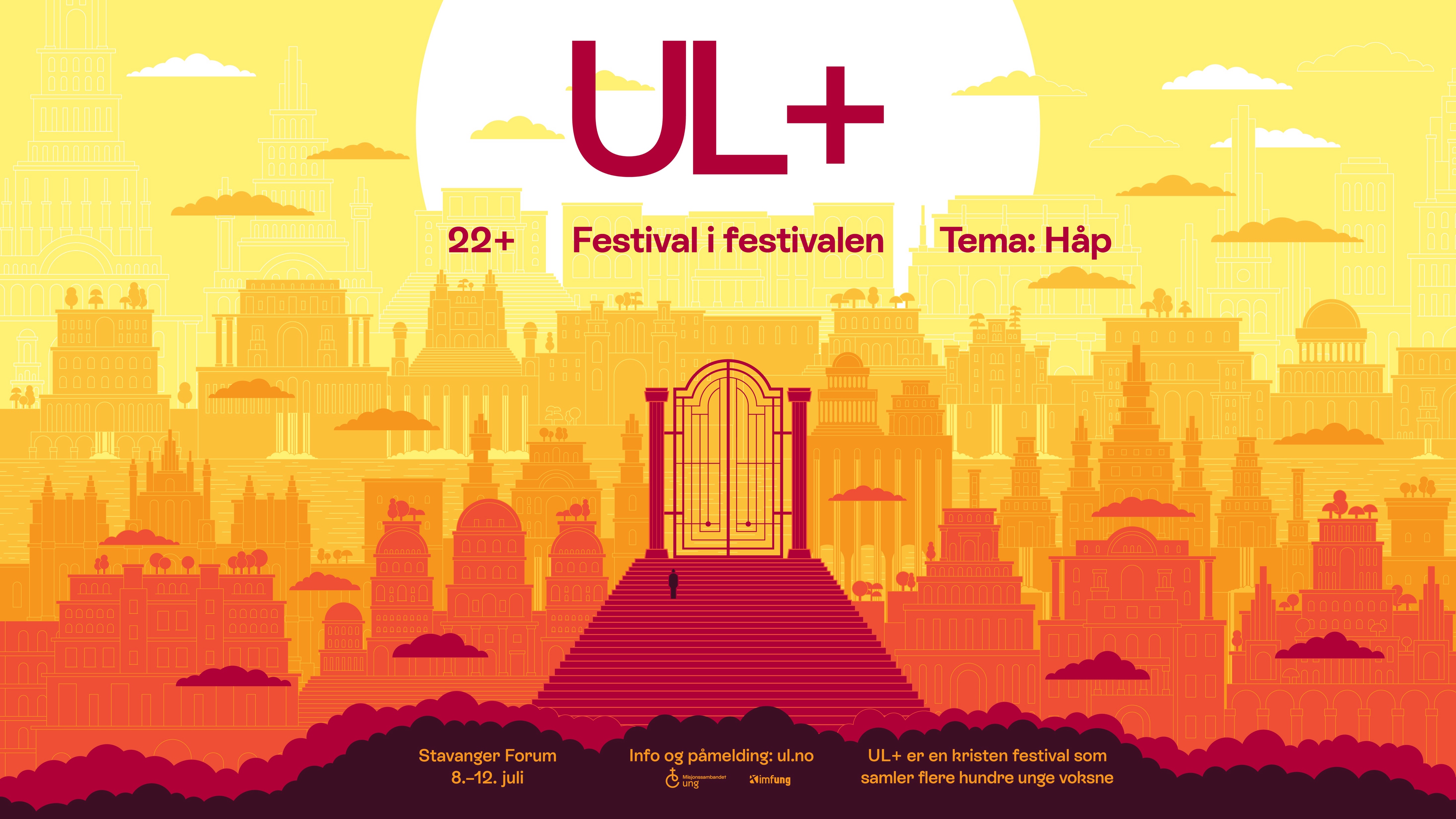 17.02.2025
© Misjonssambandet
13
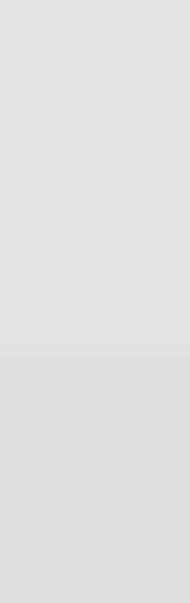 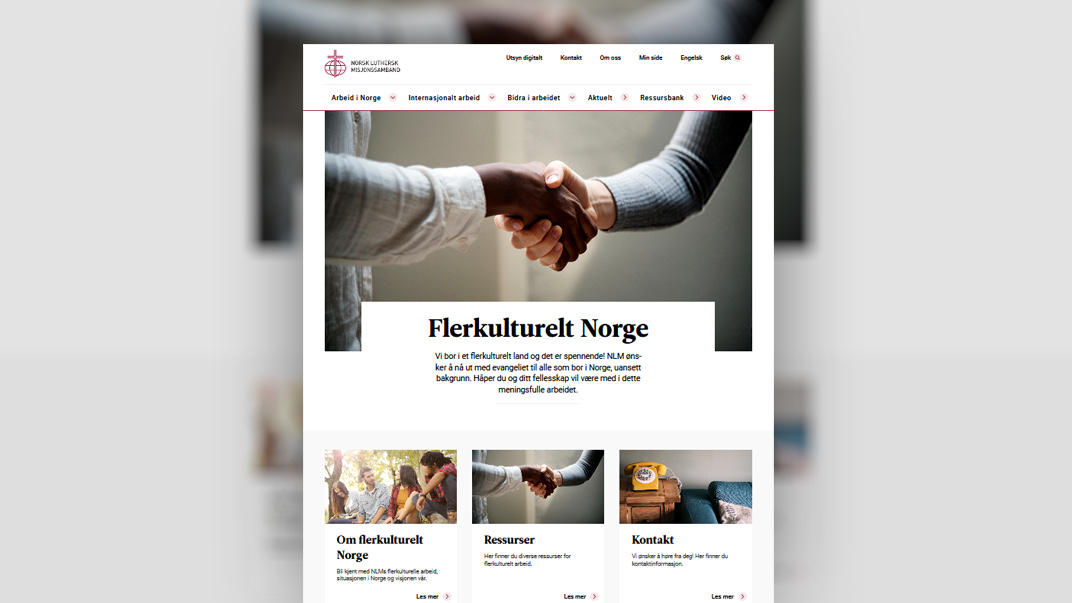 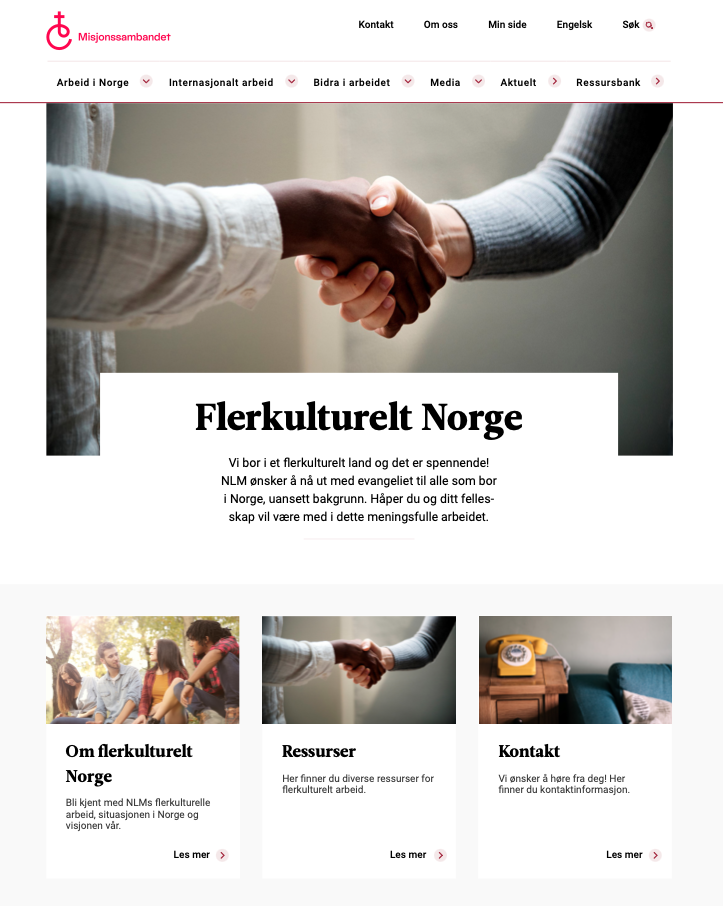 Visste du at...
Misjonssambandets flerkulturelle arbeid har en egen side på misjonssambandet.no? Her finner du tips til kurs, apper, praktiske råd og mye annet spennende. Bli engasjert i dette spennende og viktige arbeidet!